The Practical Application of Harm Reduction in a Housing SettingJim Ward, TX BOS CoC Performance Coordinator
Social Media
Texas Conference on Ending Homelessness Hashtag: #EndTXHomelessness
Texas Homeless Network Twitter Handle: @TXHomeNet
My Twitter Handle: @THNjim
About the Speaker
Jim serves as the Texas Balance of State, Continuum of Care Technical Assistance & Performance Coordinator. Jim provides distance and onsite monitoring to CoC recipients ensuring compliance with the CoC program interim rule, and the highest quality services for the most vulnerable. Additionally, Jim provides hands-on program level technical assistance to start-up projects and renewals alike.
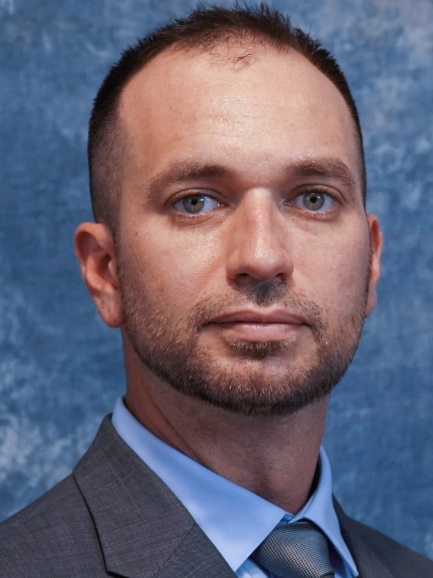 Learning Objectives
Attendees should understand the guiding principles of Harm Reduction and the Ethical Framework for making programmatic decisions, using a Harm Reduction informed approach.
Attendees will understand the working relationship between Harm Reduction and Housing First.
Attendees will have the opportunity to reflect on organizational policies and practices at their respective Agencies that either embrace or oppose HR as an organizational philosophy.
Caveats
This session is intended for providers of direct service.  Frontline staff, administrators, decision makers will get the most out of this session, although all are welcome  
My experience is in Housing First CoC Funded Projects.  Always defer to the funding guidelines for your project, but be cautious when using those guidelines to justify a lack of person-centeredness
Just a reminder
What is Harm Reduction?
Here’s where it gets tricky, 
According to the U.S. Harm Reduction Coalition, 
“Because harm reduction demands that interventions and policies designed to serve drug users reflect specific individual and community needs, there is no universal definition of or formula for implementing harm reduction.”
However, Harm Reduction International broadly describes harm reduction as 
“…policies programmes and practices that aim primarily to reduce the adverse health, social and economic consequences of the use of legal and illegal psychoactive drugs without necessarily reducing drug consumption.”
[Speaker Notes: Why does this matter?  How does it connect to housing.]
Harm Reduction Myths
Without an abstinence only policy, we are enabling drug use
Harm Reduction is at it’s core, Anti-abstinence
Harm Reduction encourages anti-social behavior
Harm Reduction is destructive to the community
My Agency receives HUD funding so we must have a zero tolerance policy towards drug use or other “harmful” behaviors
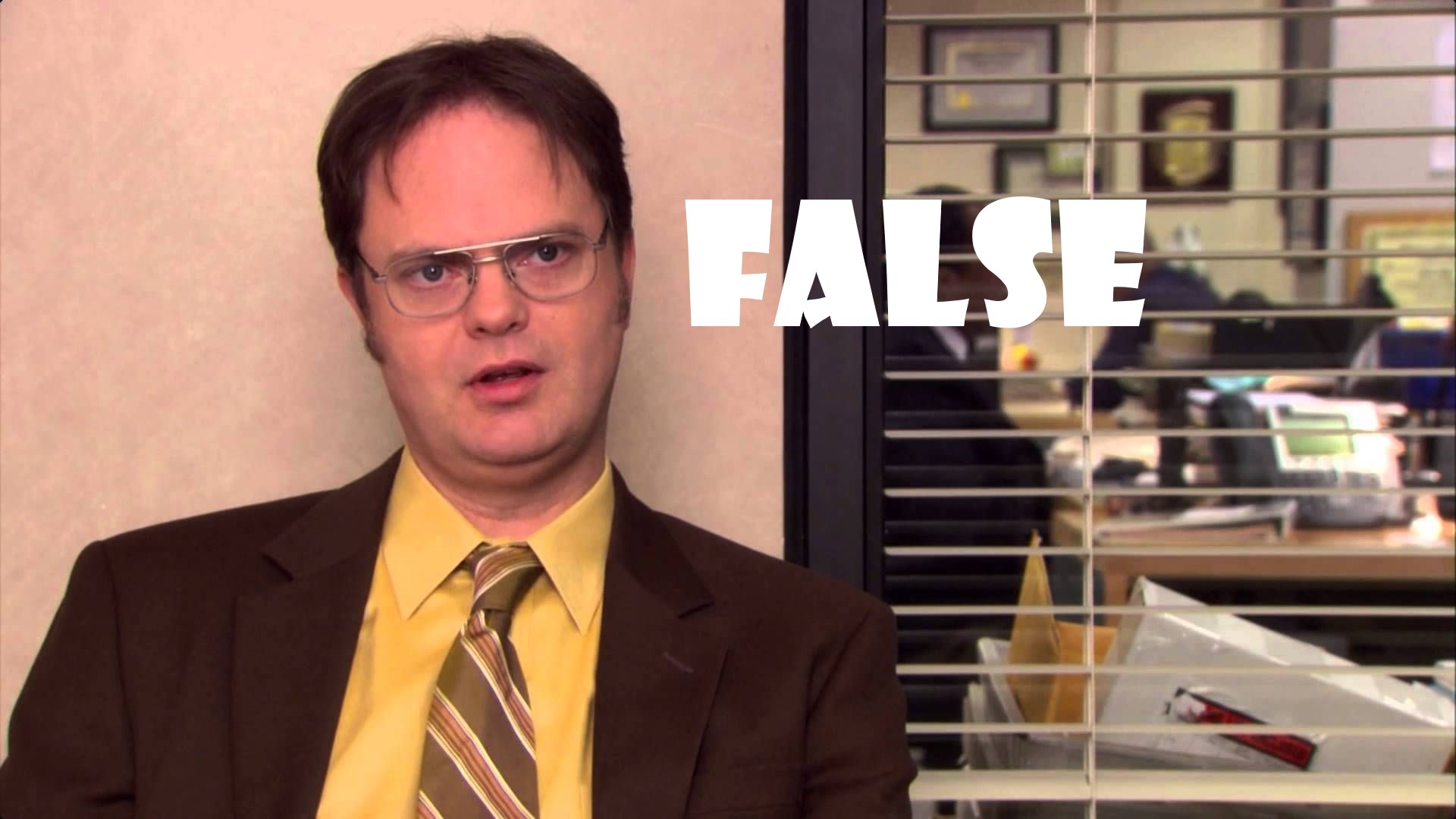 Harm Reduction Facts
Harm reduction policies/practice neither condemns nor condones drug use or other problematic behaviors
Harm reduction is not anti-abstinence. Rather it recognizes recovery as a continuum of choices and neither condemns, nor condones drug use.  Harm Reduction honors the autonomy of the individual to make their own decisions about their use, and their lives
Harm reduction interventions reduce risk to the individual and community (Needle-Exchange, Naloxone, Housing First, Purity Strips)
Harm reduction approaches save the community money. (Housing First projects, Treatment Alternatives to Incarceration, Community Court)
Harm Reduction Facts
Harm reduction is actually an integral part of the Housing First Philosophy.  Without adherence to Harm Reduction, you are not practicing Housing First. 
So… when you signed that contract and started receiving CoC Program funds you assured HUD that Participants will not be terminated for, 
“Any other activity not covered in a lease agreement typically found for unassisted persons in the project’s geographic area”
The Components of Harm Reduction
There are essentially five characteristics of harm reduction approaches.
Targeting risk and harms to people who use substances, understanding the roots of these risks, and tailoring interventions to reduce them
Acknowledging the significance of any positive change that people who use substances make in their lives
Accepting people who use drugs as they are and treating them with dignity and compassion
Protecting the human rights of people who use drugs
Maintaining transparency in decisions about interventions as well as their successes and failures
How then?
Looking at Harm Reduction as a means to effect behavior change- lets look at the principles. 
Humanism
Pragmatism
Individualism
Autonomy
Incrementalism
Accountability Without Termination*


	*There are of course, rare circumstances that would necessitate 
	termination of assistance.  
Hawk, M. et al. Harm Reduction Journal (2017) 14:70
Case Study
SC is a former chronically homeless individual working with your agency in your RRH Program. He says he doesn’t currently use in his place but he has a decades long history with heroin use. Your Agency has been getting complaints from the Property Manager about “Traffic” since the day after he moved in. He was evicted from his last Apartment in 2012 because of repeated complaints of dealers taking over. Neighbors report SC is using his apartment as a source of income and means of fueling his substance use.  
SC is reluctant to meet Case Management Staff in his home and has been in the Project for 3 months without much progress on the goals he set for himself.  Most recently the police were called to SC’s Apartment because his guests were caught breaking into the laundry machines- which SC does not accept as true.   The landlord is willing to give him one more chance. 
At his most recent Case Management appointment, SC verbalized some desire to move to a “better area” Meanwhile staff at your Agency are wondering why the Project doesn’t take steps to terminate assistance
How can we apply the principles of Harm Reduction to this situation?

Humanism
Humanism
Case Study
SC is a former chronically homeless individual working with your agency in your RRH Program. He says he doesn’t currently use in his place but he has a decades long history with heroin use. Your Agency has been getting complaints from the Property Manager about “Traffic” since the day after he moved In. He was evicted from his last Apartment in 2012 because of repeated complaints of dealers taking over. Neighbors report SC is using his apartment as a source of income and means of fueling his substance use.  
SC is reluctant to meet Case Management Staff in his home and has been in the Project for 3 months without much progress on the goals he set for himself.  Most recently the police were called to SC’s Apartment because his guests were caught breaking into the laundry machines- which SC does not accept as true.   The landlord is willing to give him one more chance. 
At his most recent Case Management appointment, SC verbalized some desire to move to a “better area” Meanwhile staff at your Agency are wondering why the Project doesn’t take steps to terminate assistance
How can we apply the principles of Harm Reduction to this situation?

Humanism
Pragmatism
Pragmatism
Case Study
SC is a former chronically homeless individual working with your agency in your RRH Program. He says he doesn’t currently use in his place but he has a decades long history with heroin use. Your Agency has been getting complaints from the Property Manager about “Traffic” since the day after he moved in. He was evicted from his last Apartment in 2012 because of repeated complaints of dealers taking over. Neighbors report SC is using his apartment as a source of income and means of fueling his substance use.  
SC is reluctant to meet Case Management Staff in his home and has been in the Project for 3 months without much progress on the goals he set for himself.  Most recently the police were called to SC’s Apartment because his guests were caught breaking into the laundry machines- which SC does not accept as true.   The landlord is willing to give him one more chance. 
At his most recent Case Management appointment, SC verbalized some desire to move to a “better area” Meanwhile staff at your Agency are wondering why the Project doesn’t take steps to terminate assistance
How can we apply the principles of Harm Reduction to this situation?

Humanism
Pragmatism
Individualism
Individualism
Case Study
SC is a former chronically homeless individual working with your agency in your RRH Program. He says he doesn’t currently use in his place but he has a decades long history with heroin use. Your Agency has been getting complaints from the Property Manager about “Traffic” since the day after he moved in. He was evicted from his last Apartment in 2012 because of repeated complaints of dealers taking over. Neighbors report SC is using his apartment as a source of income and means of fueling his substance use.  
SC is reluctant to meet Case Management Staff in his home and has been in the Project for 3 months without much progress on the goals he set for himself.  Most recently the police were called to SC’s Apartment because his guests were caught breaking into the laundry machines- which SC does not accept as true.   The landlord is willing to give him one more chance. 
At his most recent Case Management appointment, SC verbalized some desire to move to a “better area” Meanwhile staff at your Agency are wondering why the Project doesn’t take steps to terminate assistance
How can we apply the principles of Harm Reduction to this situation?

Humanism
Pragmatism
Individualism
Autonomy
Autonomy
Case Study
SC is a former chronically homeless individual working with your agency in your RRH Program. He says he doesn’t currently use in his place but he has a decades long history with heroin use. Your Agency has been getting complaints from the Property Manager about “Traffic” since the day after he moved in. He was evicted from his last Apartment in 2012 because of repeated complaints of dealers taking over. Neighbors report SC is using his apartment as a source of income and means of fueling his substance use.  
SC is reluctant to meet Case Management Staff in his home and has been in the Project for 3 months without much progress on the goals he set for himself.  Most recently the police were called to SC’s Apartment because his guests were caught breaking into the laundry machines- which SC does not accept as true.   The landlord is willing to give him one more chance. 
At his most recent Case Management appointment, SC verbalized some desire to move to a “better area” Meanwhile staff at your Agency are wondering why the Project doesn’t take steps to terminate assistance
How can we apply the principles of Harm Reduction to this situation?

Humanism
Pragmatism
Individualism
Autonomy
Incrementalism
Incrementalism
Case Study
SC is a former chronically homeless individual working with your agency in your RRH Program. He says he doesn’t currently use in his place but he has a decades long history with heroin use. Your Agency has been getting complaints from the Property Manager about “Traffic” since the day after he moved in. He was evicted from his last Apartment in 2012 because of repeated complaints of dealers taking over. Neighbors report SC is using his apartment as a source of income and means of fueling his substance use.  
SC is reluctant to meet Case Management Staff in his home and has been in the Project for 3 months without much progress on the goals he set for himself.  Most recently the police were called to SC’s Apartment because his guests were caught breaking into the laundry machines- which SC does not accept as true.   The landlord is willing to give him one more chance. 
At his most recent Case Management appointment, SC verbalized some desire to move to a “better area” Meanwhile staff at your Agency are wondering why the Project doesn’t take steps to terminate assistance
How can we apply the principles of Harm Reduction to this situation?

Humanism
Pragmatism
Individualism
Autonomy
Incrementalism
Accountability Without Termination*
Accountability without Termination
Examples of Ethical Tensions (that you are likely to encounter in Housing Programs)
(S0me) Ethical Frameworks
Deontological Ethics 
Is the normative ethical theory that the morality of an action should be based on whether that action itself is right or wrong under a series of rules, rather than based on the consequences of the action. 

Consequentialism
Holds that the consequences of one's conduct are the ultimate basis for any judgment about the rightness or wrongness of that conduct. Thus, from a consequentialist standpoint, a morally right act (or omission from acting) is one that will produce a good outcome, or consequence.

Ethical Relativism
Ethical relativism teaches that right and wrong, good and bad, are relative to the situation, circumstances, or personal conviction. "Pragmatic" refers to the belief that we should use what works and alter or discard what doesn't. Pragmatic ethics does hold that absolute/universal truth exists, but it also teaches that the imperfect human intellect will never recognize truth; all we can do is endeavor to get as close as possible.
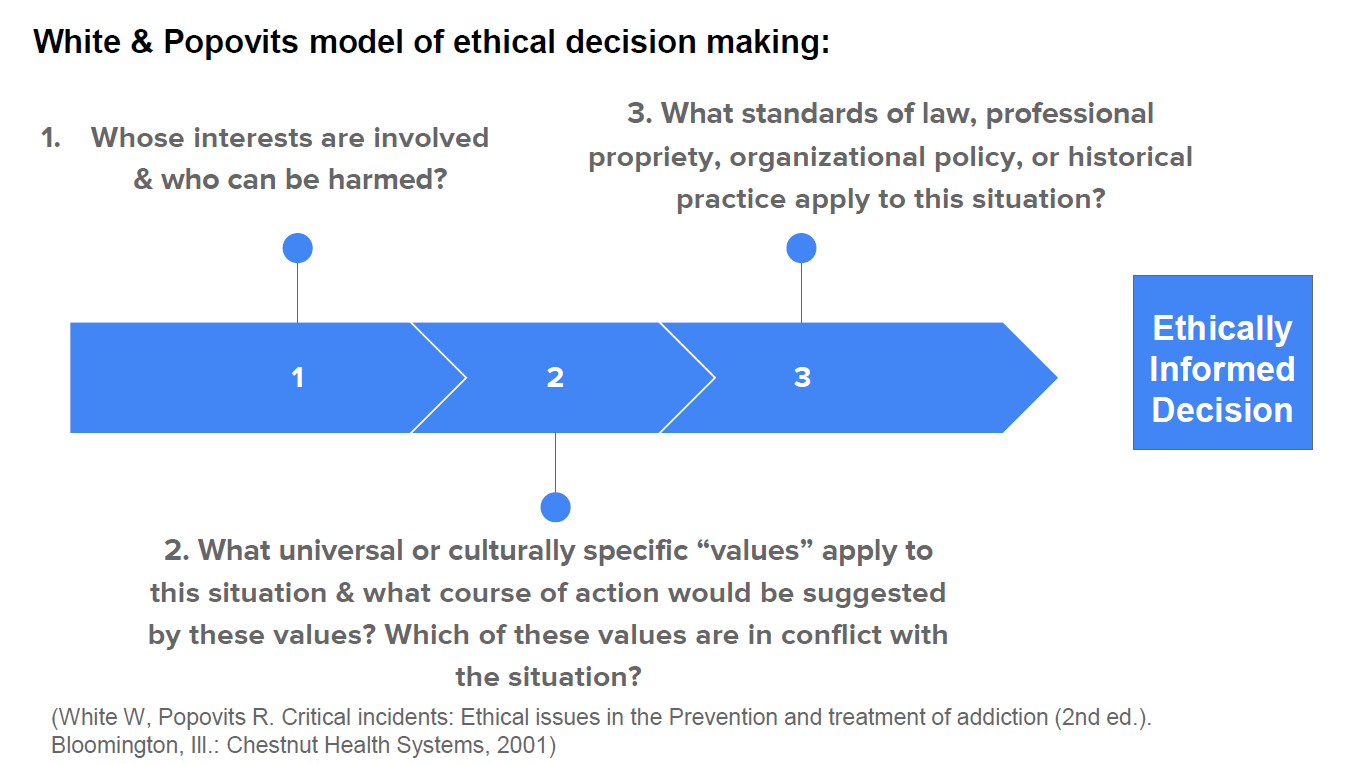 Case Study
SC is a former chronically homeless individual working with your agency in your RRH Program. He says he doesn’t currently use in his place but he has a decades long history with heroin use. Your Agency has been getting complaints from the Property Manager about “Traffic” since the day after he moved in. He was evicted from his last Apartment in 2012 because of repeated complaints of dealers taking over. Neighbors report SC is using his apartment as a source of income and means of fueling his substance use.  
SC is reluctant to meet Case Management Staff in his home and has been in the Project for 3 months without much progress on the goals he set for himself.  Most recently the police were called to SC’s Apartment because his guests were caught breaking into the laundry machines- which SC does not accept as true.   The landlord is willing to give him one more chance. 
At his most recent Case Management appointment, SC verbalized some desire to move to a “better area” Meanwhile staff at your Agency are wondering why the Project doesn’t take steps to terminate assistance
How can we apply White & Popovitz  Model of Ethical Decision Making to this situation?
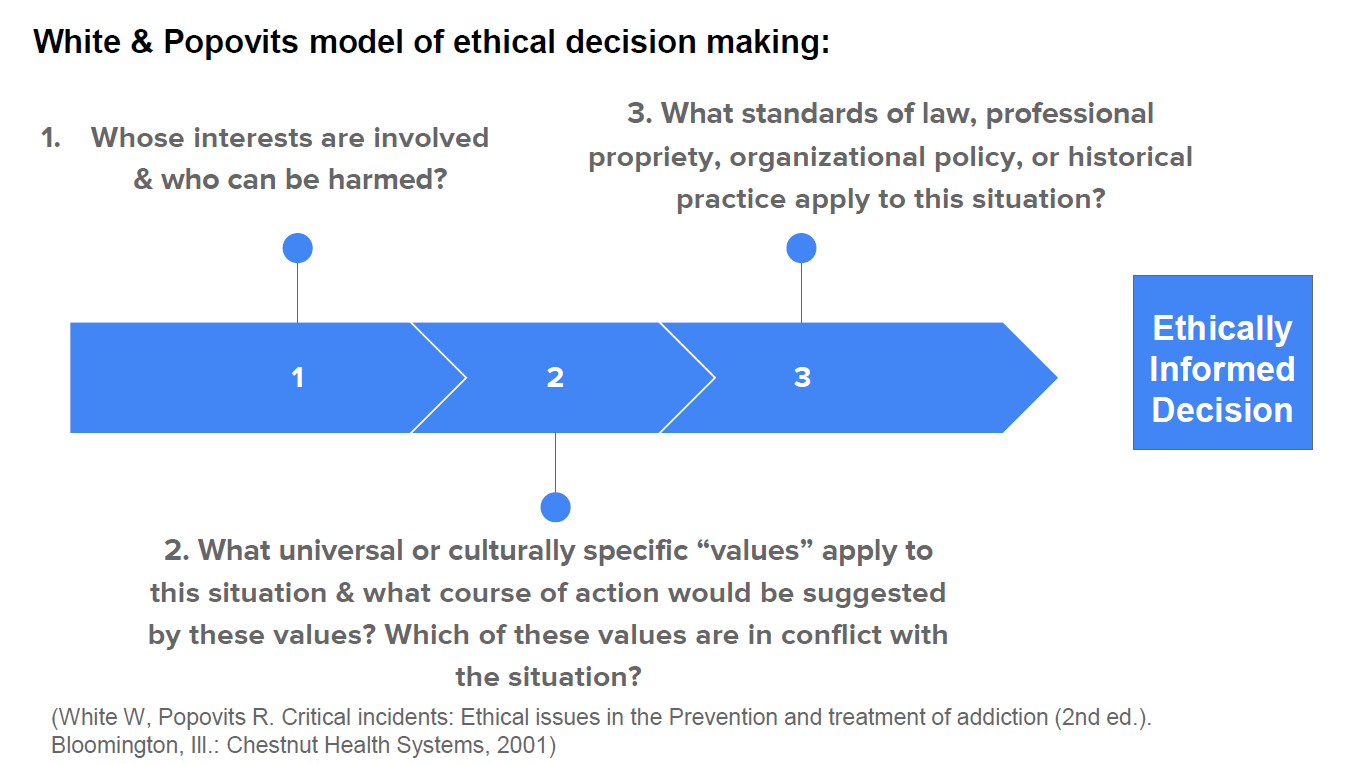 Ethical Decision Making Considerations
Who is involved & who’s Interests can be harmed?
SC
Property Manager
Neighbors
Friends
Agency
Case Manager

What cultural or universal values are at play?
The Principles
“Street” culture?
Using Culture?
Helping?

Historical Precedence? Laws in play? 
The Lease
Clinical Licenses?
Like Housing First, this list is individualized.  Depending on the situation, the considerations may look very different,
Next Steps?
Social Media
Texas Conference on Ending Homelessness Hashtag: #EndTXHomelessness
Texas Homeless Network Twitter Handle: @TXHomeNet
My Twitter Handle: @THNjim
Contact Information
Jim Ward
CoC Technical Assistance & Performance Coordinator 
Texas Homeless Network
(512) 861-2165
jim@thn.org
TX BoS CoC Conference Track
Thursday, September 27
8:30 AM – 10:00 AM
3.5 How are we doing and where do we go from here? An interactive look at how to understand data and use it to drive decision making
Thursday, September 27
10:15 AM-11:45 AM
4.4 Adding to Your HMIS Toolbox: Building a set of HMIS Resources and Strategies for Your Data, Troubleshooting, and Training Needs

Thursday, September 27
1:45 PM- 3:15 PM
5.5 TX BoS CoC RRH Learning Collaborative
TX BoS CoC Conference Track
Thursday, September 27
3:30 PM – 5:00 PM
6.5 #SystemsChange: The Only Constant Is Change

Thursday, September 27
5:30 PM -6:30 PM 
TX BoS CoC Coordinated Entry Mix & Mingle

Friday, September 28
10:30 AM – 12:00 PM 
Homelessness and At-Risk of Homelessness Definitions (TDHCA)